Lenguaje 8º
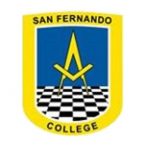 Alejandra Toloza. 
Educadora Diferencial
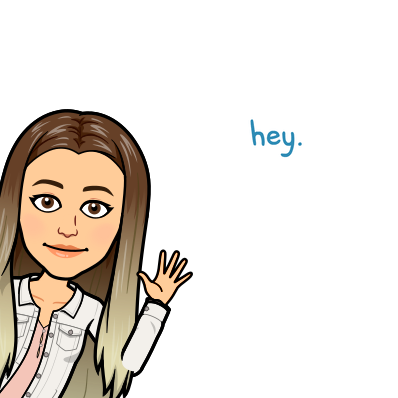 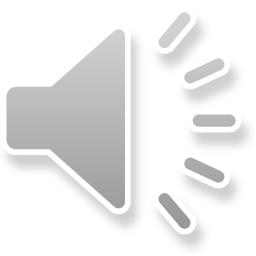 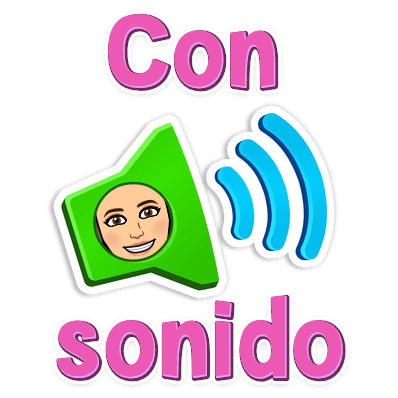 Al ver el PPT debes:
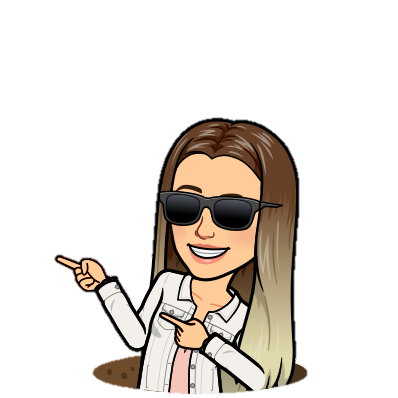 Colocarlo en modo “presentación”, de esta manera podrás observar mejor los detalles y progresión de contenidos.
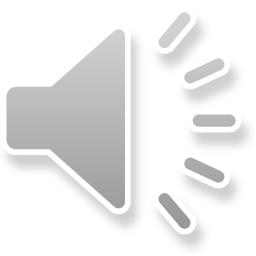 OBJETIVO
Analizar y evaluar textos de los medios de comunicación como noticias, reportajes, cartas al director, textos publicitarios o de las redes sociales
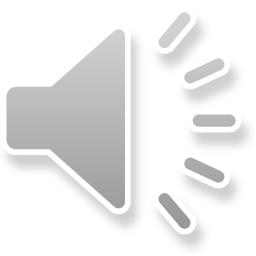 FUNCION DE LOS MEDIOS DE COMUNICACIÓN DE MASAS.
Informar
Entretener 
Educar
Formar opinión
Publicitar
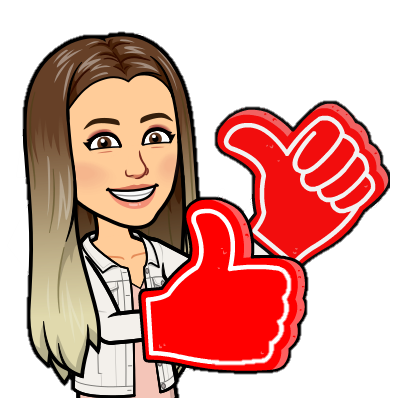 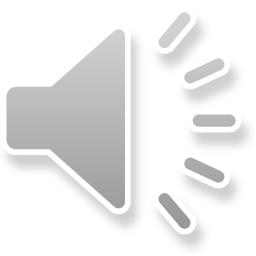 ¿QUÉ MEDIOS DE COMUNICACIÓN DE MASAS EXISTEN?
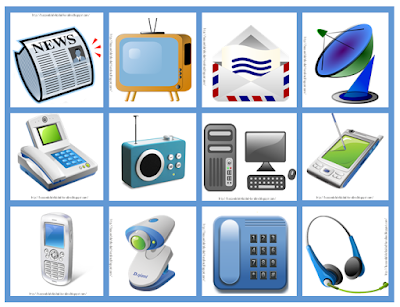 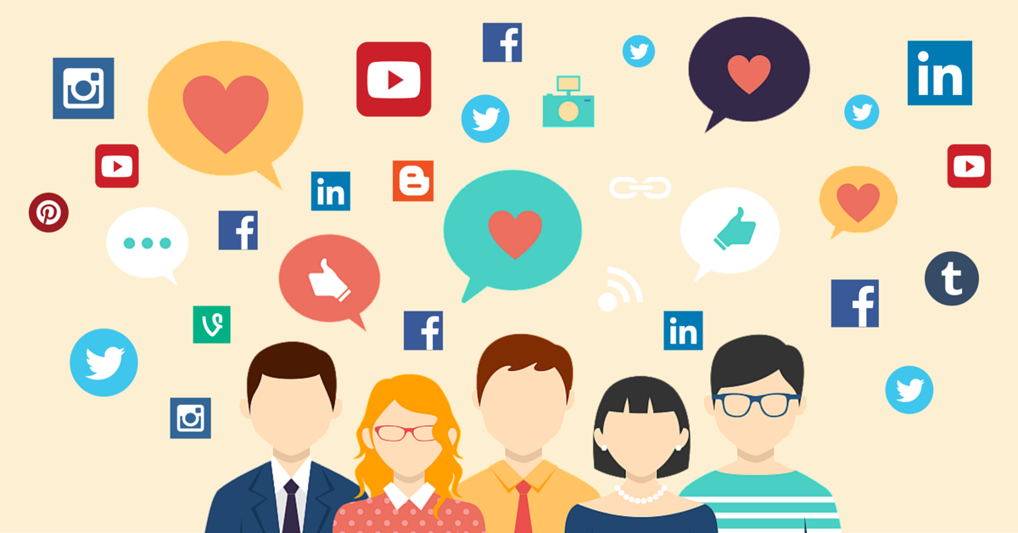 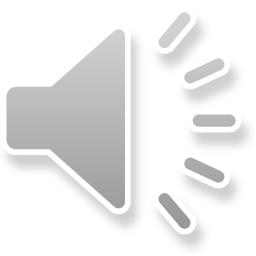 ¿QUÉ HA PASADO CON LOS MEDIOS DE COMUNICACIÓN DE MASA EN LA ACTUALIDAD?
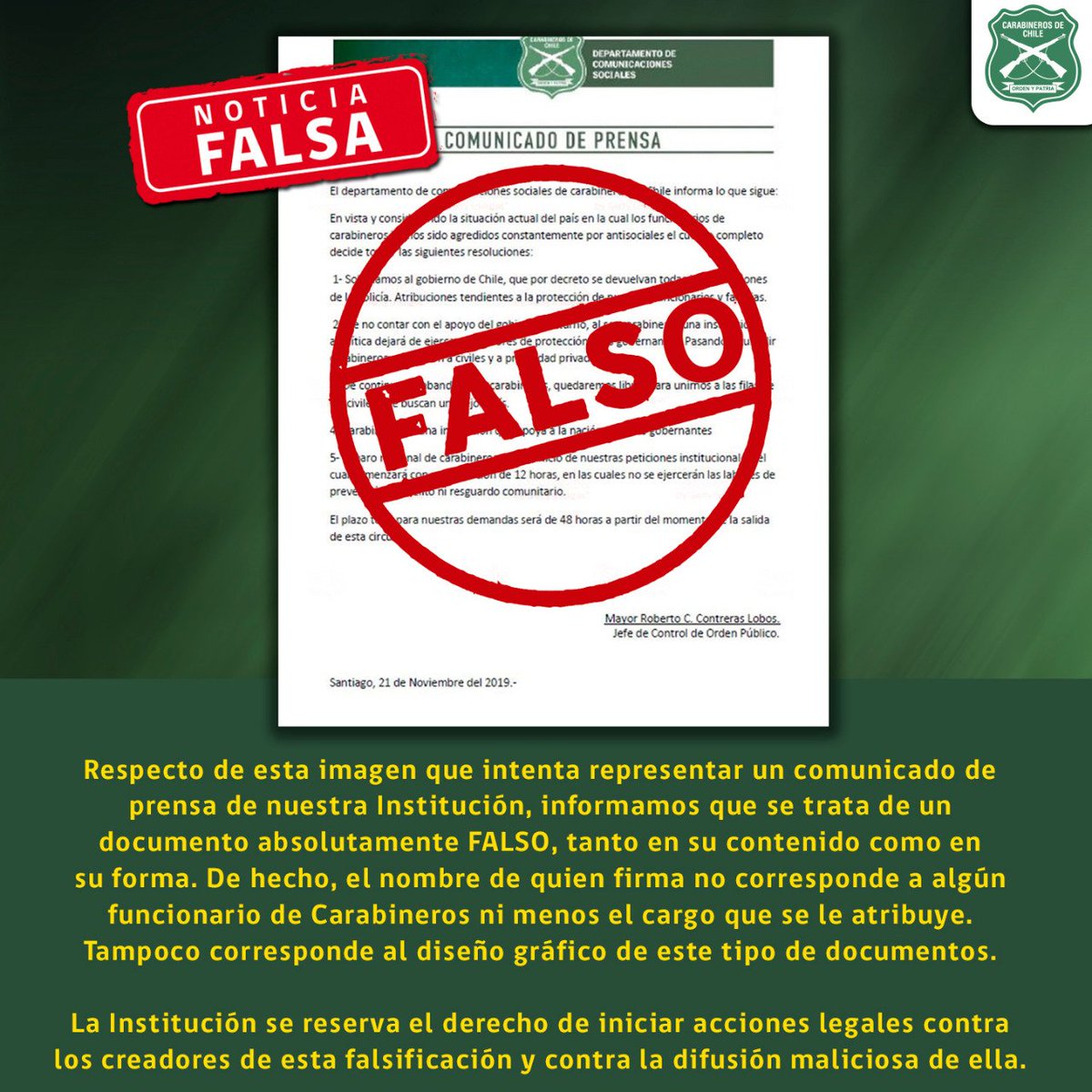 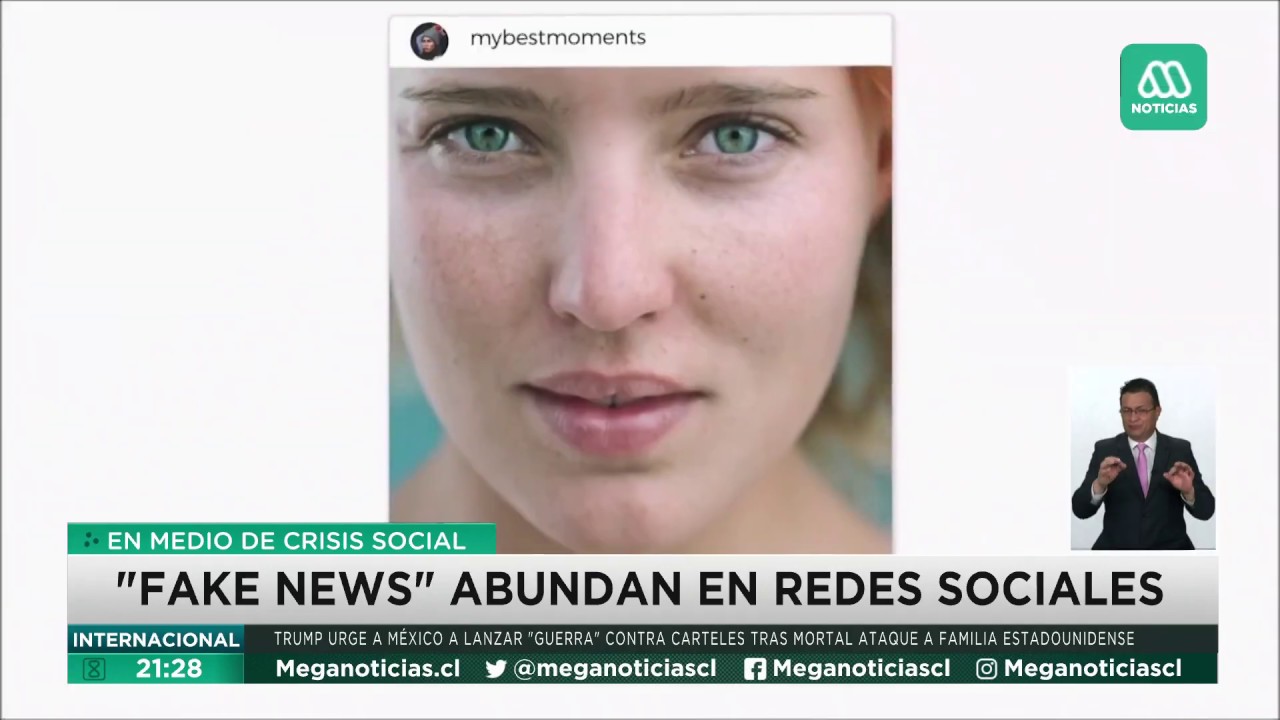 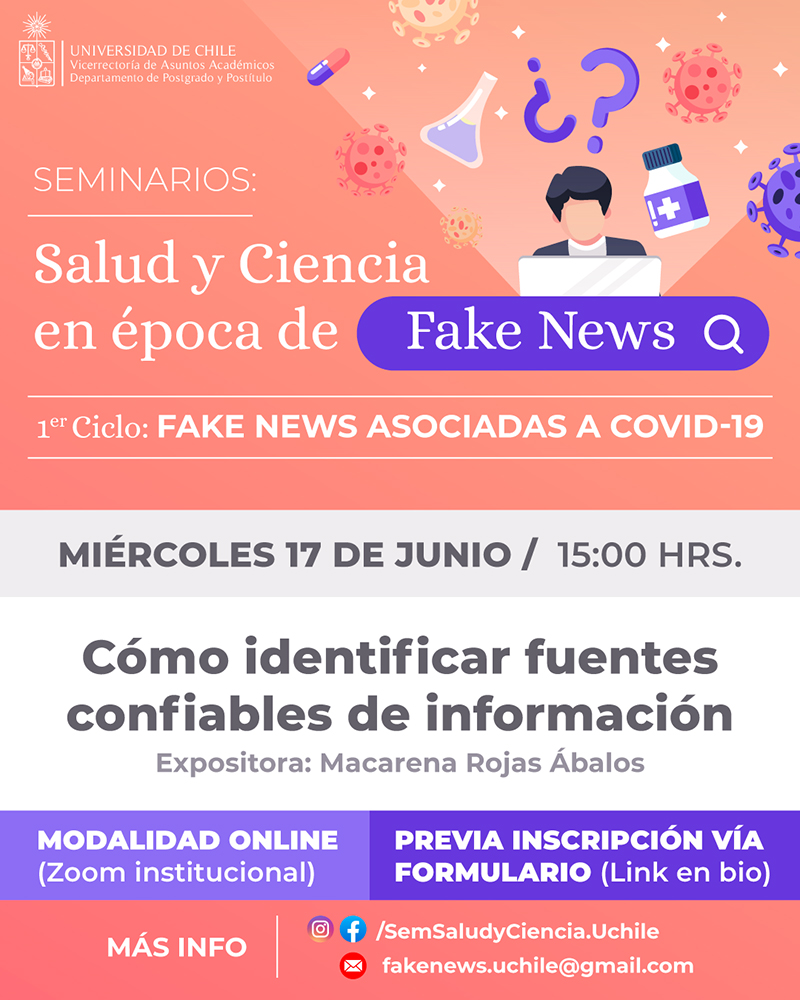 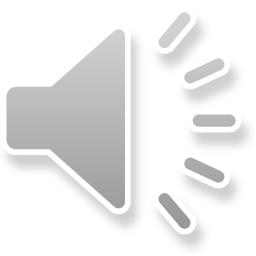 POR ESTO ES IMPORTANTE ANALIZAR Y EVALUAR LA INFORMACIÓN QUE LEES.
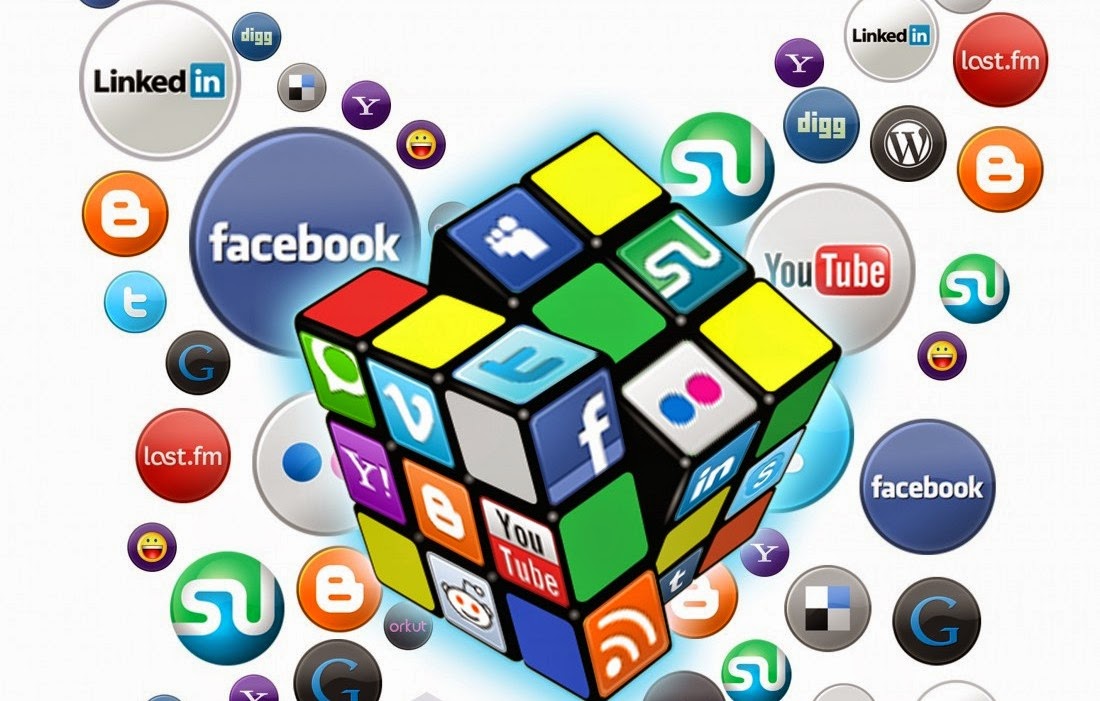 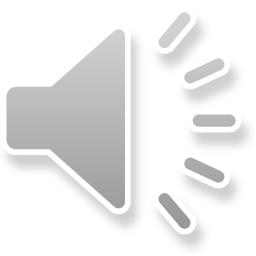 ¿Cómo analizar?
Indagación detallada de un elemento para conocer sus características o cualidades, y extraer conclusiones, que se realiza separando o considerando por separado las partes que la constituyen.
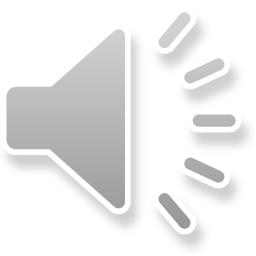 LEE.
PASOS PARA ANALIZAR
Todo el texto para obtener una idea general.
1
Contextualiza
Reconoce en que momento y lugar esta ocurriendo el hecho. (Organiza el contenido)
2
3
Subraya
Infiere
Ideas principales
Reconoce hechos y opiniones.
Saca conclusiones de la información.
4
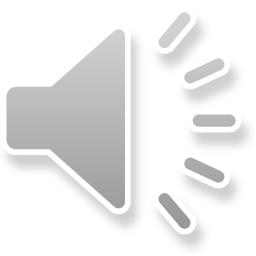 ¿Por que EVALUAR?
Según la RAE:  
es señalar el valor de algo. 

Se comprende como el proceso de enjuiciar algo, y para ello es necesario conocer primero ese objeto a evaluar
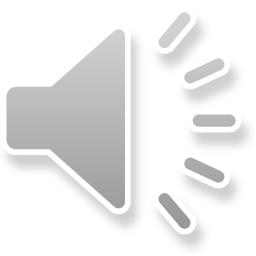 Es importante porque
-Permite considerar tus apreciaciones en relación al texto leído.
-Identificar si la fuente es fidedigna. 
-Reconocer la relevancia de la temática. 
-Tomar consideraciones en relación a la información leída.
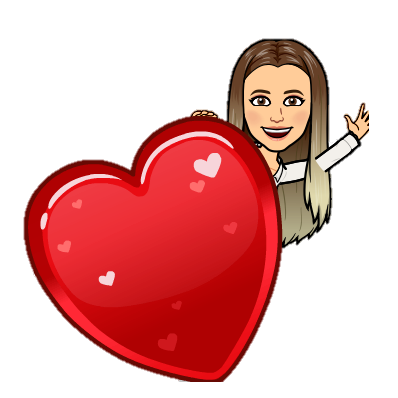 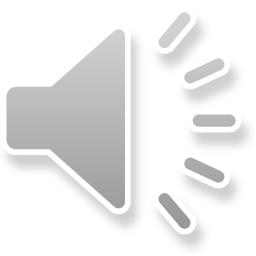 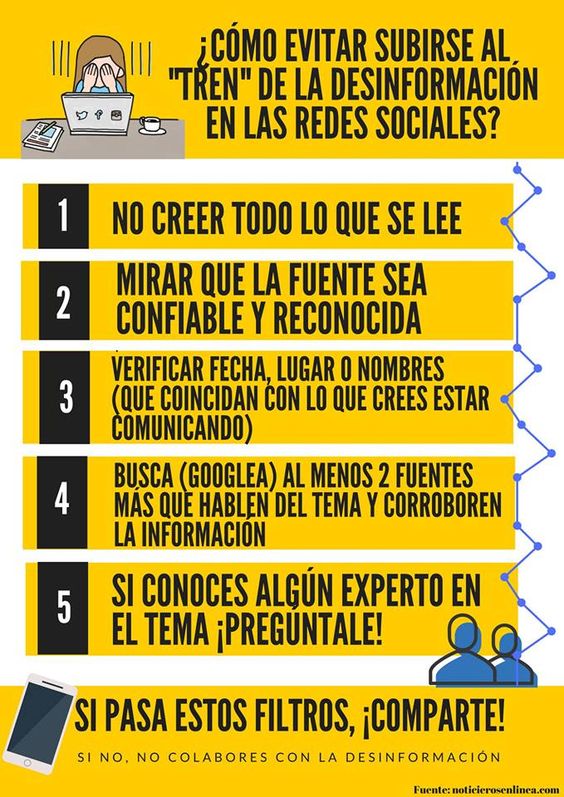 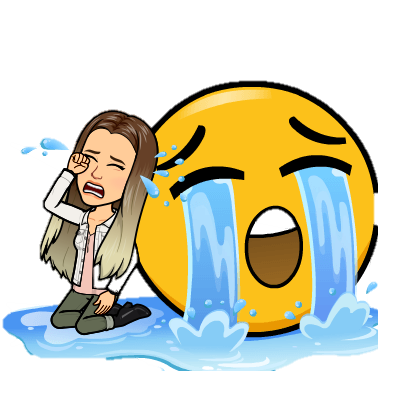 You could enter a subtitle here if you need it
03
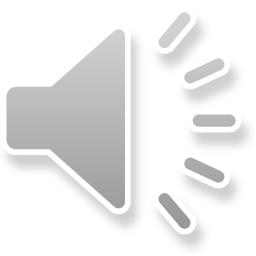 Si tienes dudas,  envíalas al correo: 
Atoloza@sanfernandocollege.cl
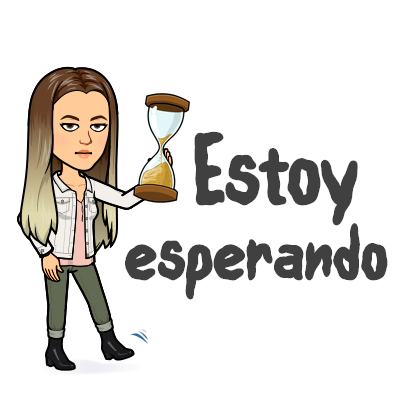 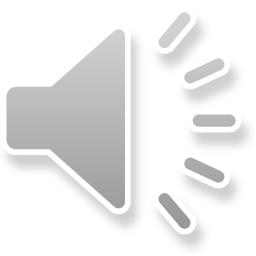